Развиваем мышление и внимание
Автор: Мошкова Юлия Сергеевна,
 педагог-психолог
 МАОУ СОШ№8 г.Лабытнанги
Цель:
Развитие мышления;
Активизация гибкости мыслительных процессов;
Коррекция внимания.
Игра «Конструктор»
Серый волк
Девочка                          Лес
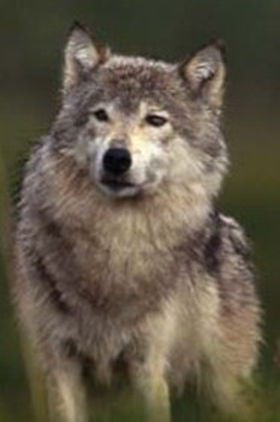 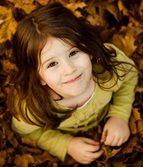 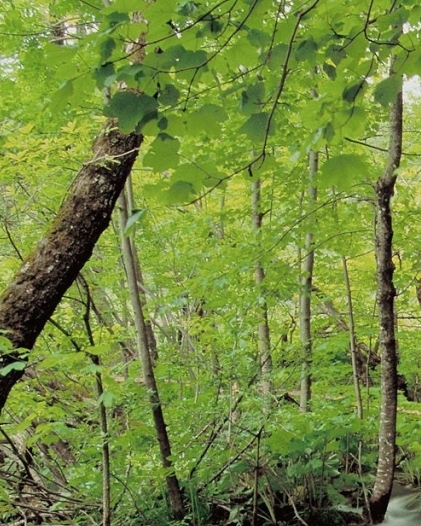 Посмотри внимательно на картинку и скажи, какая сладость не повторяется?
Игра «Цепочка».
Составь цепочку слов, 
меняя за один ход только одну букву.
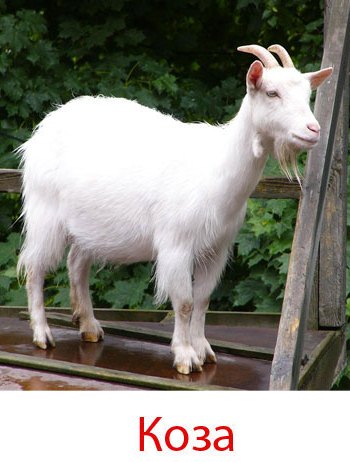 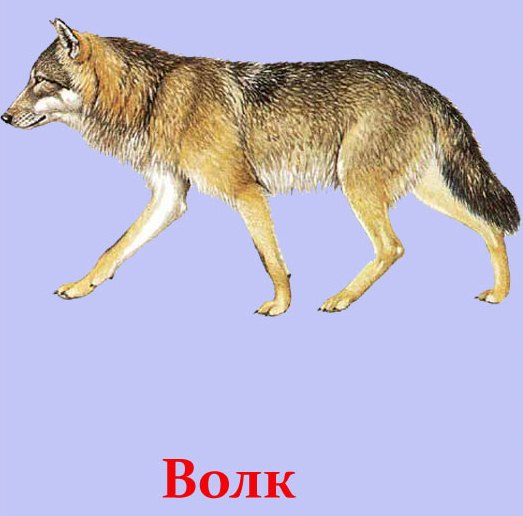 Рассмотри внимательно картинки и скажи: что куда можно положить.
Отгадайте загаданное слово по двум ассоциациям-подсказкам.Например:
Стрекоза                           Вентилятор
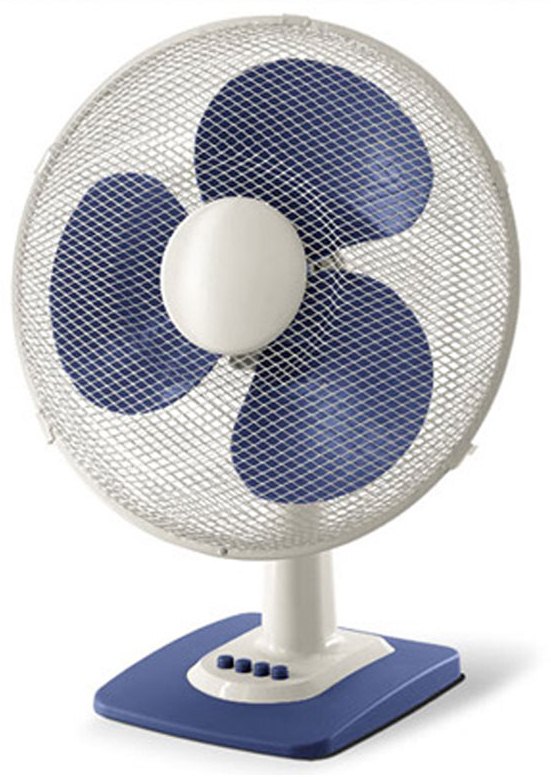 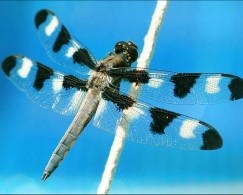 ВЕРТОЛЕТ
Дерево                                      Ёж
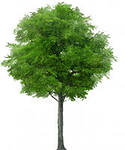 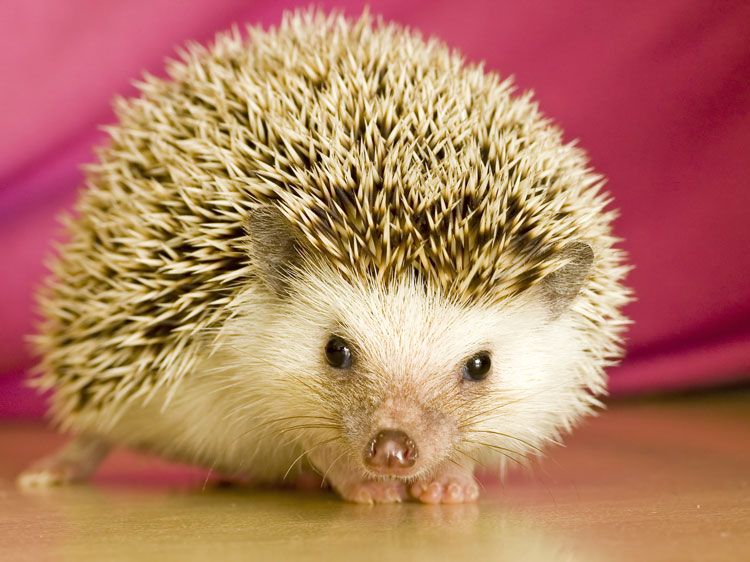 КАКТУС
Стул                              Кровать
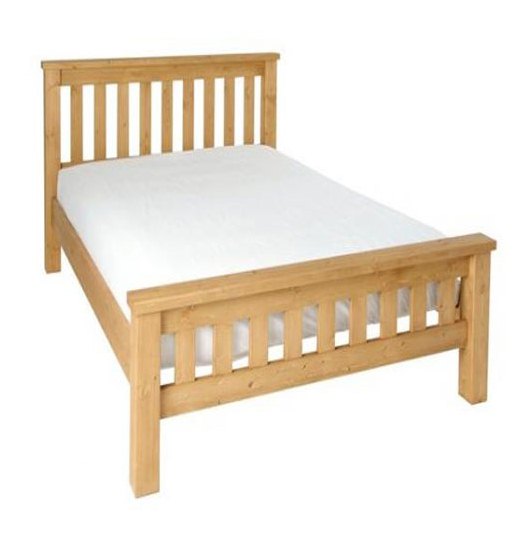 КРЕСЛО
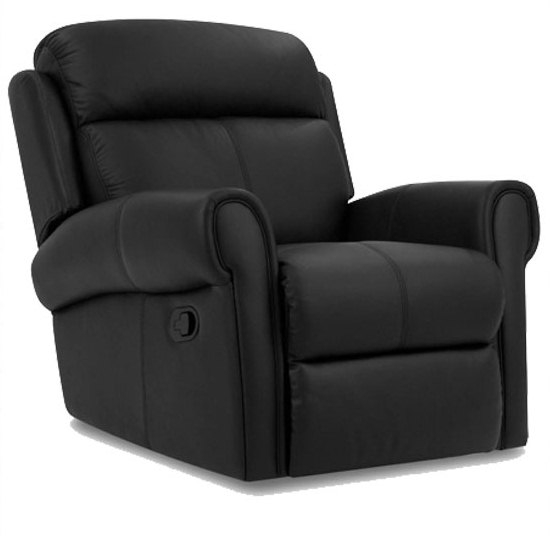 Картина                        Рука
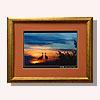 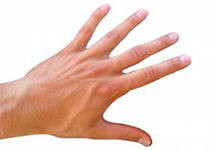 КИСТЬ
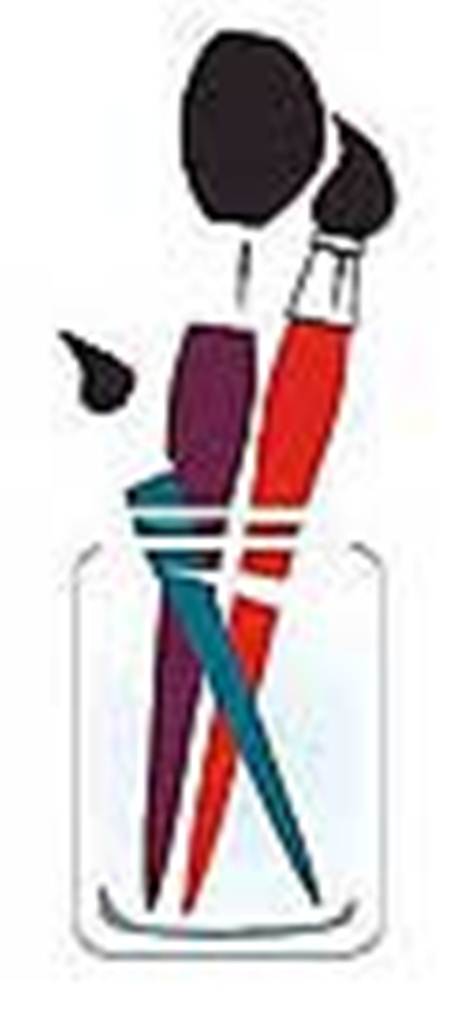 Спасибо за занятие!